Micro:bit
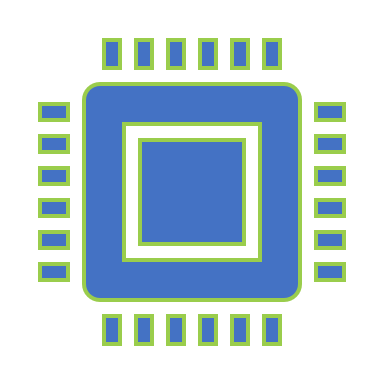 PRÁCTICA:1
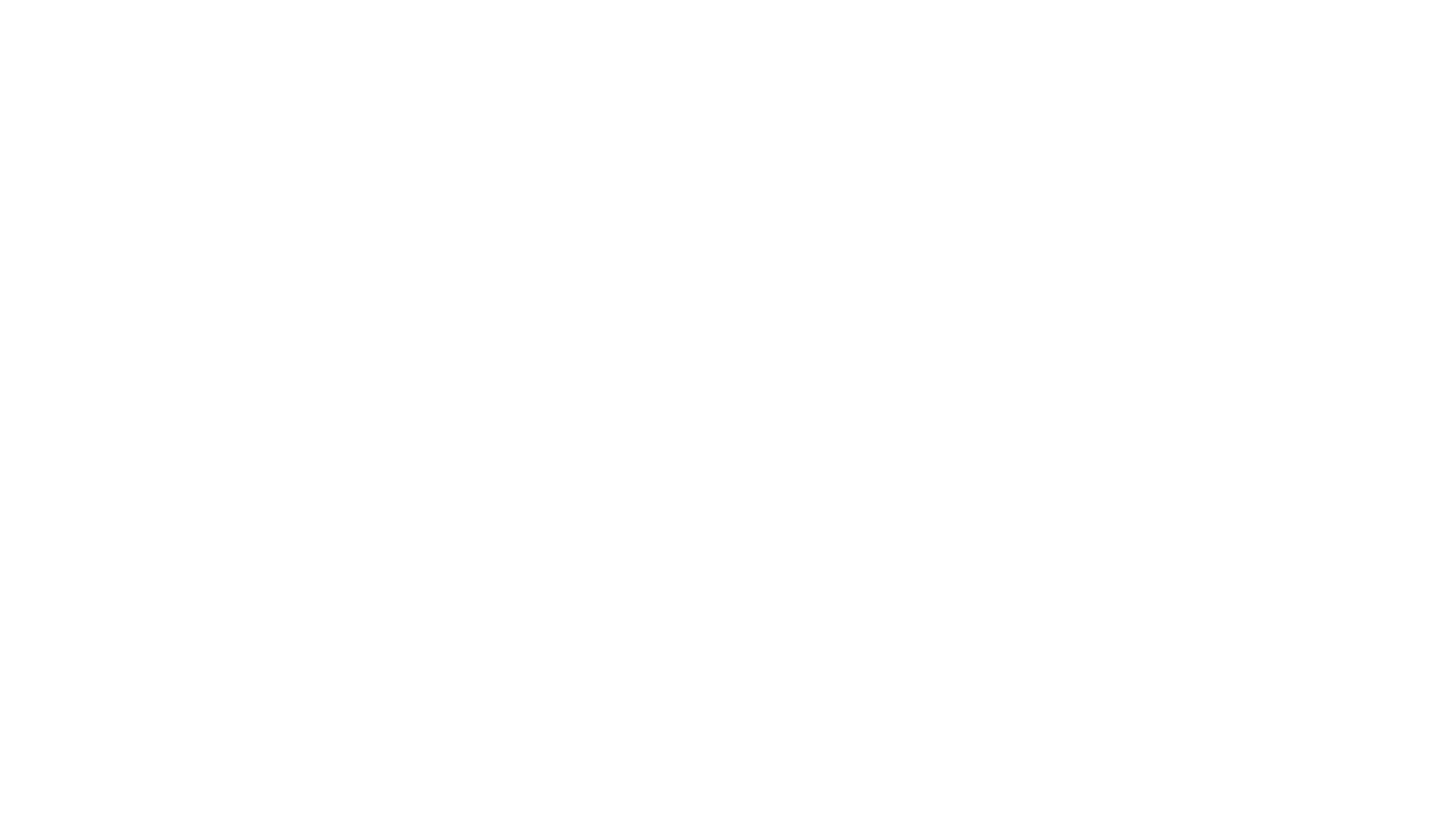 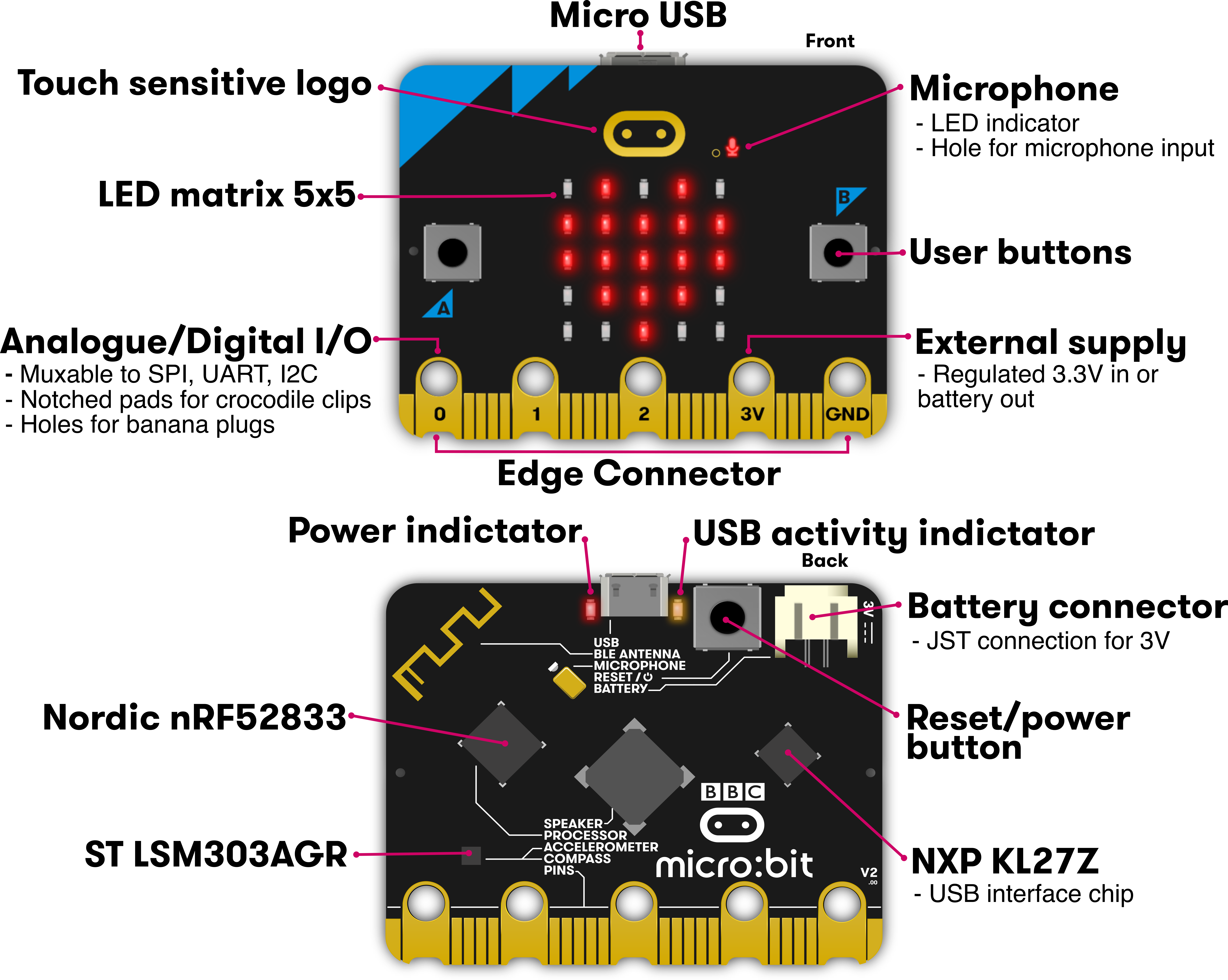 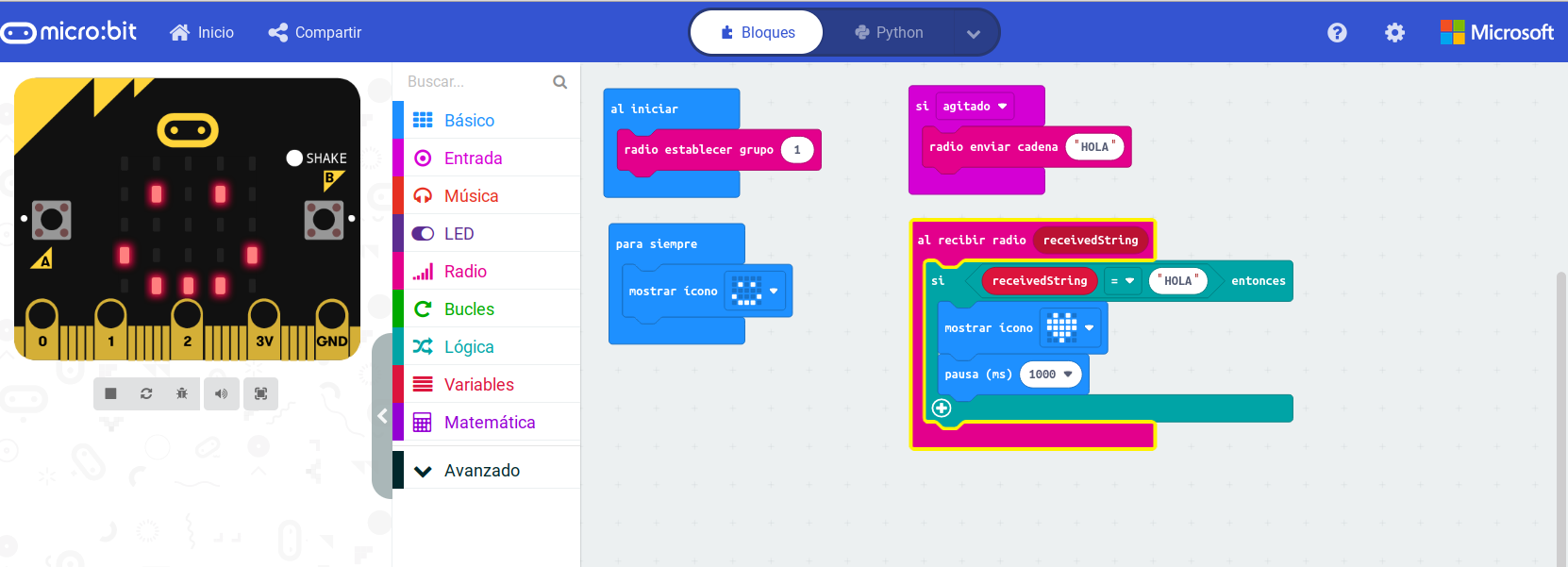 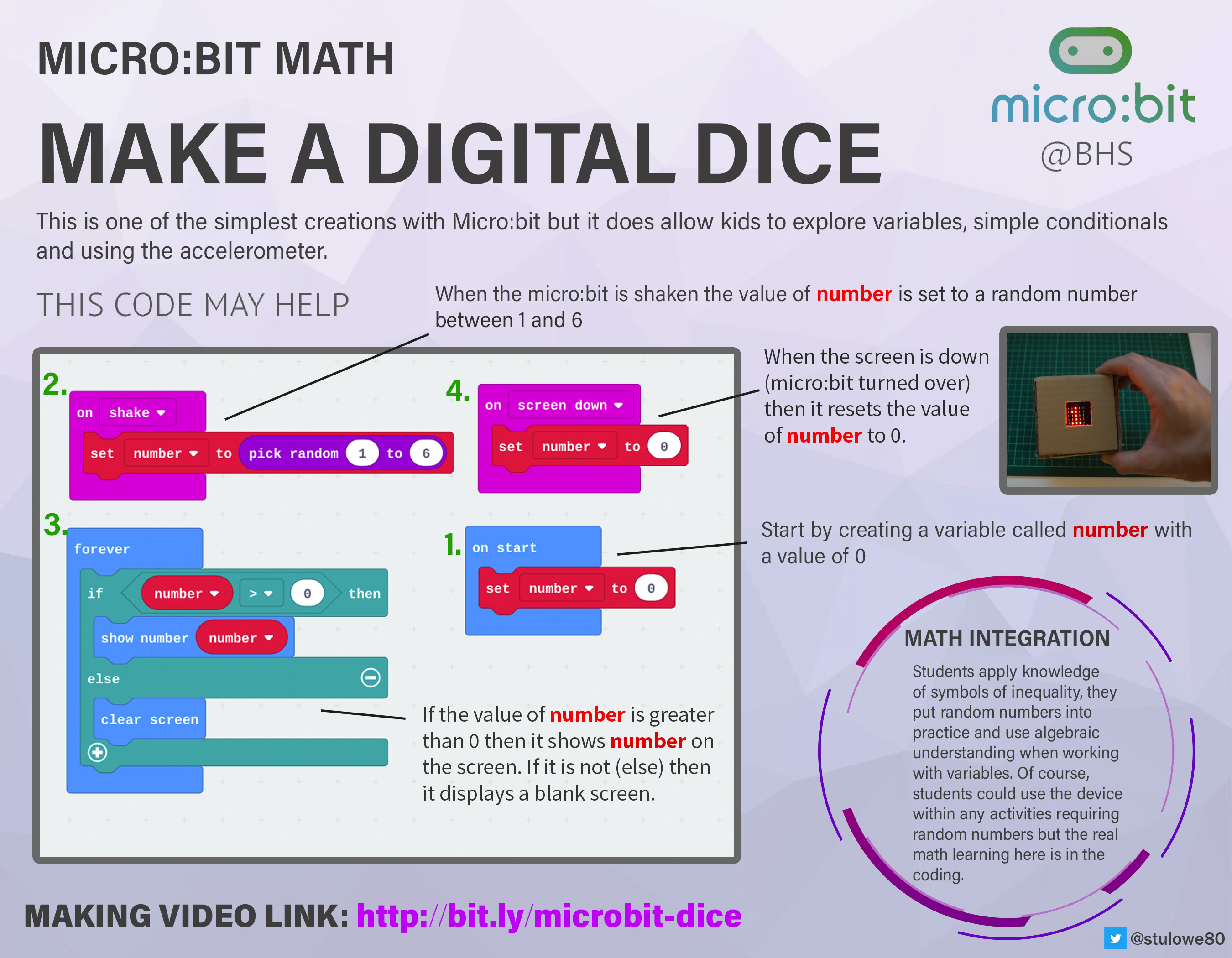